StargazerHlavac, M. (2018). Stargazer: Well-Formatted Regression and Summary Statistics Tables. R package version 5.2.2. https://CRAN.R-project.org/package=stargazer
Lukáš Vágner, 468231
Jirka Dobeš, 458737
Libor Potočár, 459981


R101: Praktický úvod pro používání statistického programu R
podzim 2019
Krátce o balíčku
Autor: Marek Hlaváč, Harvard University

3 hlavní výhody: uživatelská přívětivost, podporuje velké množství modelů, přívětivý vzhled

Stargazer dokáže vytvářet a do ASCII, HTML a LaTeXu exportovat:

    -tabulky popisných statistik 
    -regresní tabulky více modelů vedle sebe 
    -exportovat vstupní data.frame bez další transformace
Balík stargazer obsahuje jedinou funkci stargazer(), která má velké množství parametrů

Vstupem do funkce může být:
   -jeden nebo více odhadnutých modelů různých tříd 
   -data.framy, vektory nebo matice pro tvorbu popisných statistik nebo přímý export
Parametry
type

 out

summary

omit

ci.level 
    (ci = TRUE)
digits
formát, do kterého stargazer exportuje: html, text a latex (default)

vkládá jméno výstupního souboru:                                       “out = pop_stat.doc”

tvoření popisných statistik: TRUE/FALSE


vynechání vybraných proměnných


specifikuje konfidenční intervaly u regresních tabulek: ci.level = 0.95/0.90…

indikuje počet desatinných míst: digits = 2
Tabulka s popisnými statistikami
stargazer( as.data.frame(VGAMdata::oly12), 
                       summary = TRUE,
                       type = „html„,
                       out = „pop_stat.doc“ 
                       )
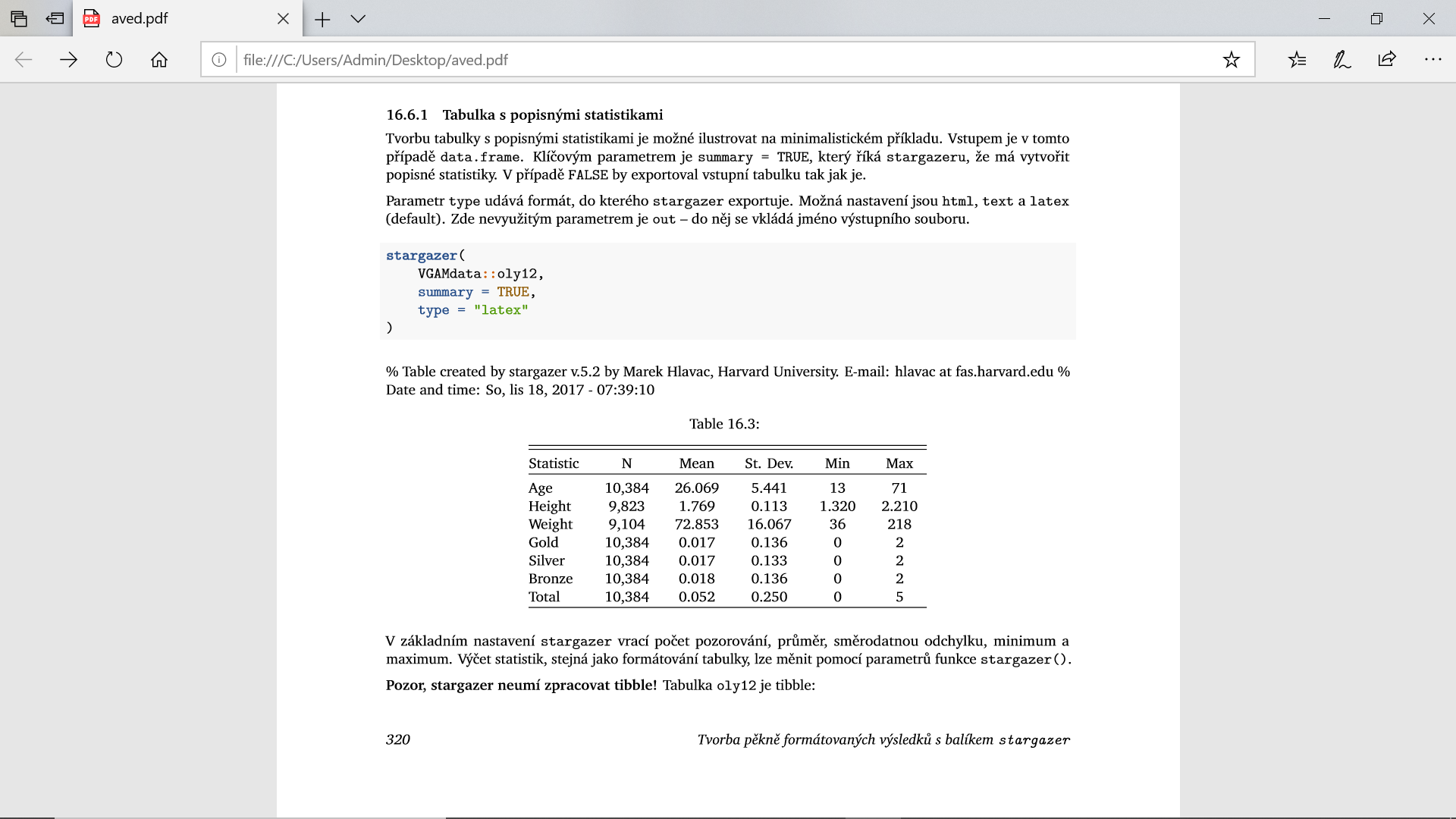 Tabulka s regresními modely
regresia_tab <- stargazer(spec_modely, 
                                                  type = "html",
                                                   ci = TRUE,
                                                   ci.level = 0.95,
                                                   out = "regresia.doc")
Mínusy:
-balík s velmi složitým kódem 
-náchylný k divnému chování a k chybám
-neumí pracovat s tibblem